UIP 101:
Action Steps and Implementation Benchmarks
[Speaker Notes: Hello! Thank you for joining us for the next video in our UIP 101 series. This video covers the topics of Action Plans and Implementation Benchmarks  in the Unified Improvement Plan]
Session Outcomes
This video will answer the following questions:
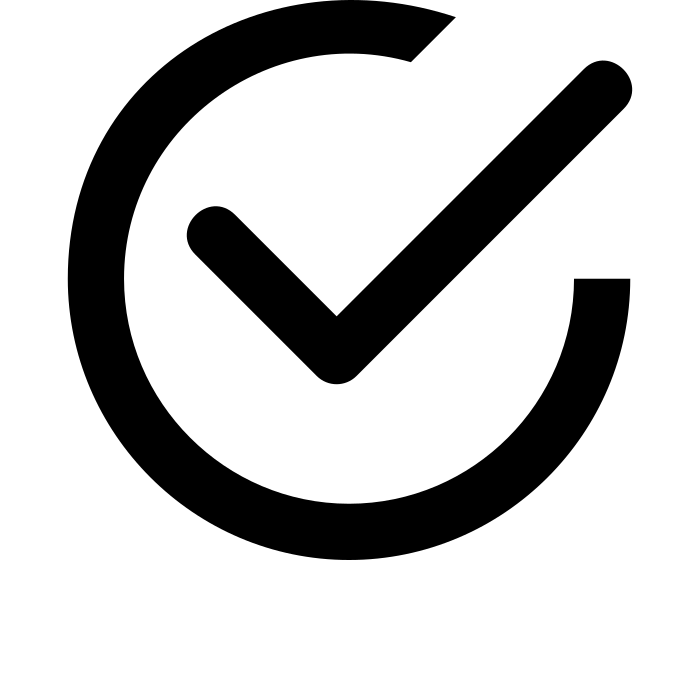 What are Action Steps?
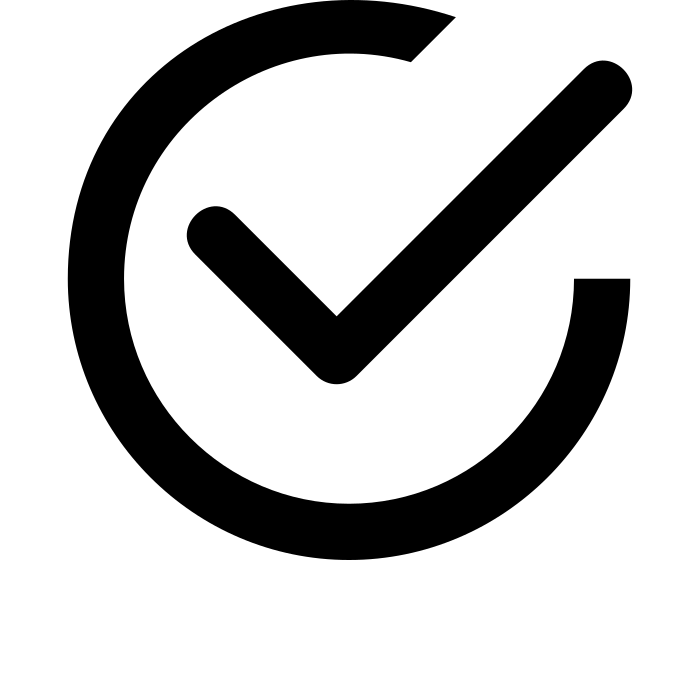 What are Implementation Benchmarks?
How do strong Action Steps and Implementation Benchmarks fit into the improvement planning process?
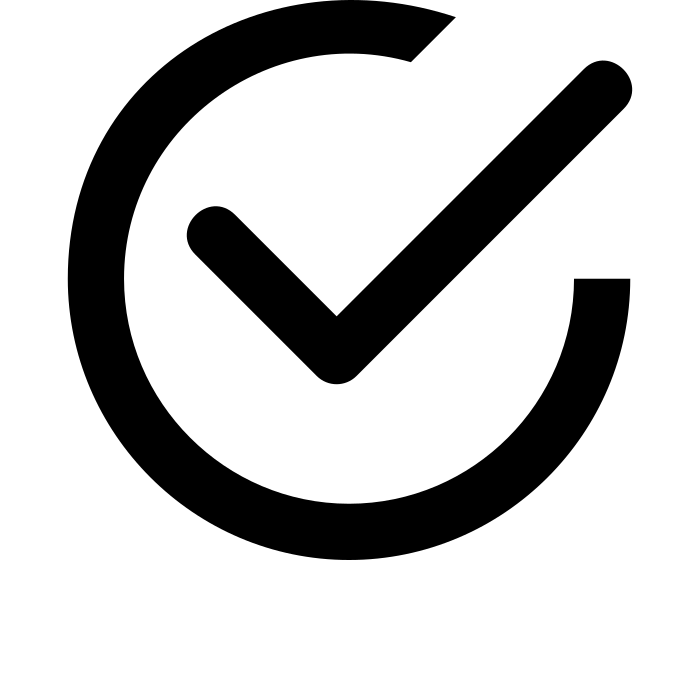 [Speaker Notes: This video will answer the following questions: 
What are Action Steps?
What are Implementation Benchmarks?
How do strong Action Steps and Implementation Benchmarks fit into the improvement planning process?]
Where are we in the UIP Process?
Where are we going?
How will we get there?
2
Target 
Setting
3
Data
Analysis
1
Prepare to 
Plan
Where are we now?
Action 
Planning
Review   Current Performance
Describe Notable Trends
Prioritize Performance Challenges
Identify Root  Causes
Set Student Centered Targets
ID Major Strategies & Action Steps
Progress Monitoring
How will we know if we’re getting there?
Identify Interim Measures
Identify Implementation Benchmarks
4
[Speaker Notes: Once you have identified your Major Improvement Strategies, naming Action Steps and Implementation Benchmarks will both bring that strategy to life and enable you to monitor the progress of that strategy. Action Steps are the concrete actions that put a strategy into practice, and Implementation Benchmarks are key markers that will indicate whether a strategy is actually being put into practice effectively. In other words, Action Steps will tell us HOW to implement a major improvement strategy, and Implementation Benchmarks will tell us WHETHER our strategy implementation is going as planned.]
What are Action Steps?
Action Steps are the tasks that need to be completed to bring a Major Improvement Strategy to life.
AS 1
AS 2
AS 3
AS 4
AS 5
AS 6
AS 7
AS 8
AS 9
AS 10
AS 11
AS 12
MAJOR IMPROVEMENT STRATEGY
[Speaker Notes: What are action steps?

Action Steps are the tasks that need to be completed to bring a major improvement strategy to life. If the strategy itself describes the key approach to shifting practices and systems in order to address priority performance challenges, then the action steps are the detailed activities that must take place during the year in order to ensure that those shifts actually take place.]
High School Example
Strengths:
✔ Name specific and concrete tasks to be accomplished.
✔ Specify dates on which actions will take place.
✔ Align to strategy.

Note: Since these action steps do not name specific actors for these tasks, the school will need to ensure that ownership of these actions is clear.
Strategy: Create and implement a data-driven assessment model and calendar.
Action Steps:
On September 15, administer BOY STAR diagnostic assessment for grades 9-12 to establish baseline performance in Math and English.
On October 5, launch PD to train teachers in the use of classroom and student-based data trackers.
On October 20th, implement a Data Day to reflect on STAR and classroom-level data.
On January 15, administer STAR assessment for grades 9-12 to monitor growth in Math and English.
[Speaker Notes: This is an example of a set of Action Steps for a high school strategy around data-driven assessment.  

The particular strengths of these action steps are that they establish focused and concrete tasks to be completed, they name specific dates by or on which those tasks will be done, and they align clearly to and advance the major improvement strategy.

Note that these action steps do not specify who will complete each of these actions. While this may be understood readily by the school team, the school will need to ensure that ownership of each task is clear in order to avoid gaps in implementation.]
Elementary School Example
Strengths:
✔ Indicate specific actors for each task.
✔ Align to strategy
✔ Include training in key foundational aspects of the strategy to ensure teachers are well-equipped to implement the strategy.
Strategy: Develop staff’s social comprehension in order to foster a safe, welcoming, focused and inclusive learning environment.
Action Steps:
On August 5, teachers and staff will attend professional development workshops for key culture programs and practices.
By August 25, teachers will create a plan for how to build relationships with students and families during the first 6 weeks of the school year.
By September 10, teachers will have completed spreadsheet to track likes, dislikes, and key identity markers for each student.
[Speaker Notes: This is an example of a set of Action Steps for an elementary school strategy around social comprehension and a safe and focused learning environment.  

The particular strengths of these action steps are that they name key actors – that is, who is responsible for carrying out the task –, they align clearly to the strategy, and they include training for teachers to ensure they’re well-equipped to implement the strategy and its practices.]
What is an Implementation Benchmark?
Implementation Benchmarks name specific, measurable adult actions or systems that are key to the implementation of a strategy or initiative. They highlight major milestones for phases in a significant or system-wide change, or points in the rollout by which changes will be implemented.
IB/ IM
IB/ IM
MAJOR IMPROVEMENT STRATEGY
[Speaker Notes: What is an Implementation Benchmark?

Unlike Action Steps, Implementation Benchmarks should be measurable. They should name specific ADULT ACTIONS or SCHOOL (or district) SYSTEMS that are particularly crucial to the strategy. Benchmarks should highlight major milestones for phases in a significant or system-wide change, or they should highlight points in the strategy rollout by which changes should be implemented.]
What is an Implementation Benchmark?
Implementation Benchmarks should include the following information:
WHAT will be done
WHO will do it
WHEN it will be done
HOW it will be measured
[Speaker Notes: Identifying HOW progress will be measured is crucial to identifying whether implementation is on track, or, if off track, how far from the target the current state is. In order to provide strong and meaningful touchpoints that can be reliably used to gauge the roll-out of a strategy, Implementation Benchmarks must be carefully crafted. A strong Implementation Benchmark identifies WHAT will be done (a task or action), WHO will do it (an actor), WHEN it will be done (a date), and HOW it will be measured (a target measurement). Leaving out any of this information will make it difficult or impossible to use the benchmark to gauge progress, or to follow up on missed benchmarks. E.g., if a benchmark lacks a target measurement, it will be difficult to determine whether that benchmark has been met or missed. If a benchmark lacks an actor, it will be difficult to determine who needs additional support in their role in implementing a strategy.

Note that these four pieces of information may not all be stated in the benchmark, but they should be implied or clear within the school’s context.]
High School Examples
Strengths:
✔ Benchmarks name both measure and metric.
✔ Subsequent benchmarks can use same measures in order to track progress over time.
✔ Benchmarks align to key elements of strategy.
Strategy: Create and implement a data-driven assessment model and calendar.
Benchmarks: By the end of the first Trimester…
90% of daily lesson plans contain a standards-aligned exit ticket.
95% of teachers participate in all Data Analysis Days.
70% of teachers gather performance evidence to adjust instruction at least three times per week.
[Speaker Notes: These are examples of Implementation Benchmarks for a high school strategy that is focused on Instruction and Assessment.

The particular strengths of these benchmarks are that they name both a measure and a metric – that is, what particular activity or output will be measured, and what the expected level of completion is. In the first benchmark, “daily lesson plans” are the measure; “90% containing a standards-aligned exit ticket” is the metric against which performance will be gauged. Another strength of these benchmarks is that subsequent benchmarks can use the same measures in order to track progress over time. For example, if 70% of teachers gather performance evidence to adjust instruction at least three times per week in the first Trimester, a benchmark for the second trimester might specify that 85% of teachers should be meeting that bar, or that 70% of teachers are gathering evidence FOUR times a week rather than three. A final strength of these benchmarks is that they align to and gauge progress on key elements of the strategy. These benchmarks will help the school to determine at the end of each trimester whether the strategies identified are truly being implemented as planned.]
Elementary School Examples
Strengths:
✔ Benchmarks name expected level of performance (e.g., number of referrals), rather than naming a list of actions that are either complete or incomplete (e.g., PD occurred).
✔ Benchmarks draw data from a variety of sources.
Strategy: Develop staff’s social comprehension in order to foster a safe, welcoming, focused and inclusive learning environment.
Benchmarks: By the end of the first trimester…
Total number of major discipline referrals will fall below 15 for the trimester according to Infinite Campus behavior referrals. 
Total number of radio calls will be fewer than 30 calls in a given month and fewer than 75 calls in the trimester. 
50% of 3rd - 5th graders will rate themselves in the top 3 categories for each question in the Emotion Regulation student survey.
[Speaker Notes: These are examples of Implementation Benchmarks for an elementary school strategy that is focused on building social comprehension creating a safe and focused learning environment.

The particular strengths of these benchmarks are that they name an expected level of performance, rather than simply naming a checklist of actions that will either be complete or incomplete. For example, the first benchmark names a specific maximum number of referrals that will indicate that the school’s strategy is being put into practice effectively. A non-example for this same strategy might simply indicate that teachers have received professional development by the end of the trimester. While this development is part of the strategy itself, the simple fact that PD is delivered won’t give the school nuanced information about whether practices are truly changing at the teacher-level. Another strength of these benchmarks is that they draw data from a variety of sources, enabling the school to establish a holistic evaluation of the quality of implementation throughout the year.]
Common Misconceptions
Interim Measures
Implementation Benchmarks
Action Steps
vs.
vs.
Look at student outcomes


Measure how student performance outcomes are changing


Tell us whether our strategy is effective.
Look at adult actions and systems


Measure how adult actions and systems are changing or being put into practice

Tell us whether our strategy is being implemented as planned.
Look at specific tasks needed to implement strategy.

Pace out actions needed, who will perform them, and resources available.
[Speaker Notes: Implementation Benchmarks can sometimes be confused for two other elements of the improvement planning process—Interim Measures and Action Steps—but they differ from each in crucial ways. 

Implementation Benchmarks look at adult actions and systems, and they measure how these actions and systems are changing over the course of the year.  Interim Measures specifically look at student outcomes, and measure how student performance is changing over the course of the year. 

Implementation Benchmarks and Interim Measures are both elements of a progress monitoring plan. Benchmarks measure whether a strategy is being implemented as planned, while interim measures indicate whether or not the strategy is having the intended impact on student outcomes – i.e., whether the strategy itself is effective.

Unlike Implementation Benchmarks and Interim Measures, Action Steps do not “measure” anything; rather, they pace out and detail the specific tasks or actions that will be needed to implement the strategy.]
Role of Implementation Benchmarks & Action Steps in the UIP Process
Current Performance
Priority Performance Challenge
EOY Target
AS 1
AS 2
AS 3
AS 4
IB/ IM
AS 5
AS 6
AS 7
AS 8
IB/ IM
AS 9
AS 10
AS 11
AS 12
MAJOR IMPROVEMENT STRATEGY
[Speaker Notes: Within the larger context of the Unified Improvement Plan (UIP), an analysis of current performance informs the selection of a priority performance challenge. Aligned to that challenge, and End of year Target identifies the expected improvement in outcomes for that performance area over the course of the year. 

The major improvement strategy describes the actions and system changes that will be made within the school in order to move the school from current state and meet the end of year Target.

Implementation Benchmarks identify key milestones in the implementation of a Major Improvement Strategy. These Benchmarks, together with the Interim Measures of expected student outcomes, make it possible to progress monitor the roll-out of the Major Improvement Strategy and to evaluate whether that strategy is having the intended effect on student outcomes.  

Action Steps are the final (and most granular) level of detail in the UIP. These describe the activities that will bring the strategy to life at the daily or weekly level, enabling the school to change its practices, meet the Implementation Benchmarks and Interim Measures, and finally reach its end of year targets.]
Why Implementation Benchmarks & Action Steps Matter
Strong implementation benchmarks 
Anchor progress monitoring that effectively gauges whether the planned strategy is being implemented with fidelity (i.e., as it was intended). 
Can also be used as touchpoints from which to backwards plan action steps in the improvement planning process

Well-crafted action steps
Enumerate the actions needed to implement a strategy
Are backwards-planned from Major Improvement Strategies to ensure the strategy will be fully implemented in time to influence student performance outcomes.
[Speaker Notes: Since Implementation Benchmarks enable us to monitor whether implementation is happening as planned, they can help us identify issues or gaps in implementation before these gaps begin to influence student outcomes. When benchmarks are missed or when challenges arise in meeting them, this signals a need to step back, reflect on the plan as a whole and make mid-course corrections, if these are necessary. Rather than waiting for student outcome data to confirm that progress is not being made, using missed benchmarks as an opportunity to adjust improvement efforts enables schools to respond nimbly to their ever-evolving contexts to ensure the strongest possible outcomes for students.

Action Steps, on the other hand, provide the school with an overall road-map for the implementation of the strategy. The strongest action steps are backwards planned from a target date for full-implementation. This allows school teams to focus on the the weekly or even daily tasks needed to shift their practices, while establishing a deliberate pacing of tasks to ensure that the strategy has enough time to impact student outcomes.]
Additional Flexibility: Short-Cycle Plans
Schools that use a short-cycle (“90-day”) plan as part of their improvement efforts can upload those plans directly to the UIP system.  An uploaded short-cycle plan can replace Action Steps, Implementation Benchmarks and Interim Measures in the UIP online system (as long as the short-cycle plan contains those elements).
Note: The UIP needs to span the entire school year, so if you’re using short-cycle plans, consider how to enter some Implementation Benchmarks and Interim Measures in the online system for the latter parts of the year.
1st Short-Cycle Plan
AS 1
AS 2
AS 3
AS 4
IB/ IM
IB/ IM
MAJOR IMPROVEMENT STRATEGY
‹#›
[Speaker Notes: In addition to the flexibility offered to schools eligible to submit plans biennially, there is an additional flexibility within the UIP system to accommodate short-cycle plans (often called 90-day plans).
 
These short-cycle plans can be uploaded directly to the online system in place of Implementation Benchmarks, Interim Measures, and Action Steps AS LONG AS those elements are covered in the short-cycle plan.
 
If you choose to upload short-cycle plans, be aware that the UIP must span the full plan-posting period. In addition to uploading your short-cycle plans, make sure that you set interim measures and implementation benchmarks in the UIP online system that do cover the full plan-posting period (1-2 years). Throughout the plan period, as new 90-day plans are created, upload these to the online system so that your plans remain up to date.]
Thank you for your time!

Email any questions to
uiphelp@cde.state.co.us
‹#›
[Speaker Notes: Thank you for your time! 

If you have additional questions, please email uiphelp @ cde . state . co . us.]